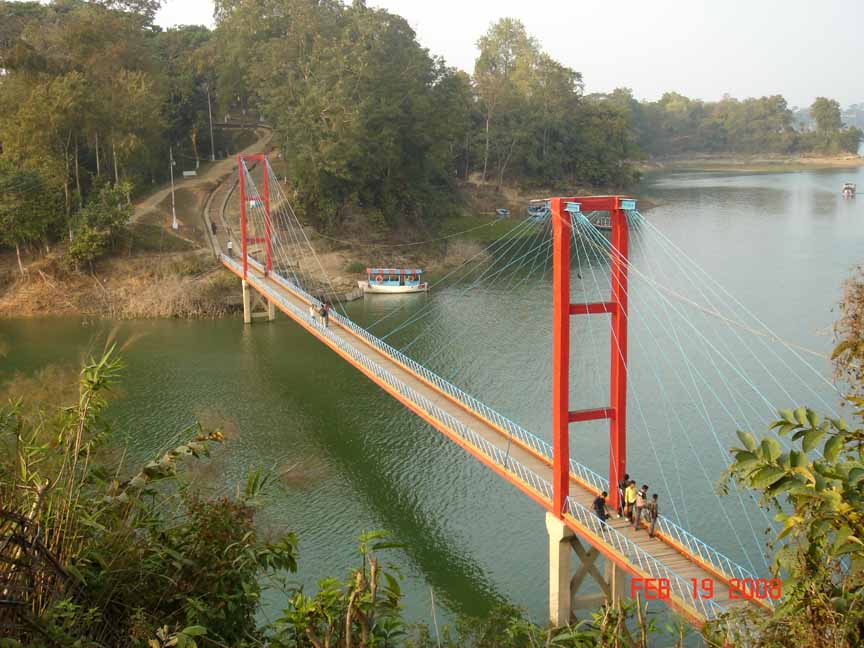 শিক্ষক পরিচিতি
৮ম শ্রেণী
বাংলাদেশ ও বিশ্বপরিচয়
পাঠঃ বাংলাদেশের ক্ষুদ্র নৃ-গোষ্ঠী
অধ্যায়ঃ একাদশ
মোঃ নুরে আলম সিদ্দিক
    সহকারী শিক্ষক
গোপালপুর উচ্চ বিদ্যালয়
নাগেশ্বরী, কুড়িগ্রাম।
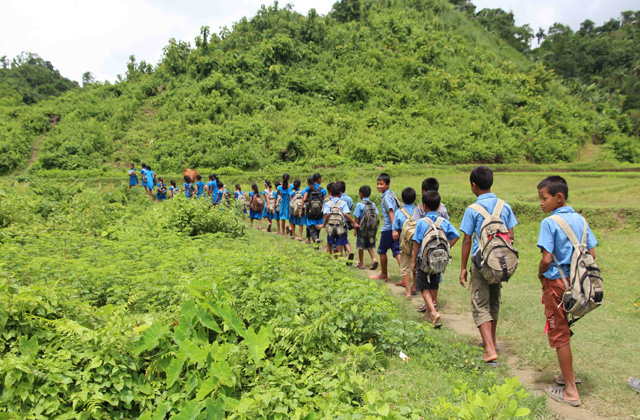 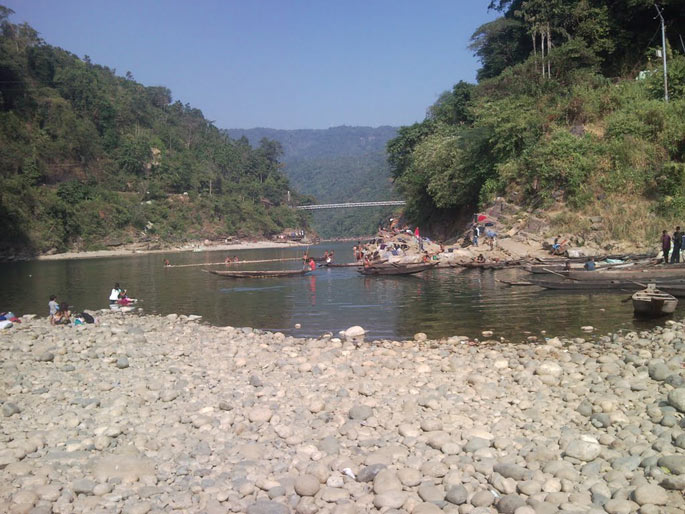 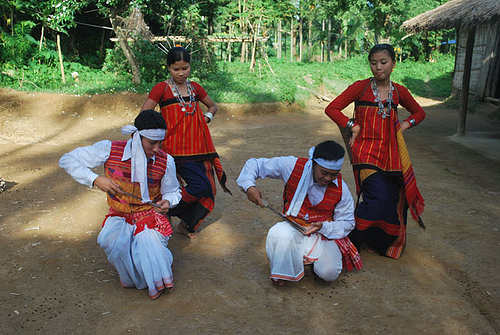 বাংলাদেশের ক্ষুদ্র নৃ-গোষ্ঠী
পাঠ শেষে শিক্ষার্থীরা...............
১। বাংলাদেশের অবস্থানকৃত নৃ-গোষ্ঠীর নাম লিখতে পারবে ।
২। বাংলাদেশের ক্ষুদ্র নৃ-গোষ্ঠীর মধ্যে গারোদের অবস্থান 	চিহ্নত করতে পারবে। 
৩। চাকমাদের অর্থনৈতিক ও ধর্মীয় জীবন সম্পর্কে বর্ণনা 	করতে পারবে।
৪। গারোদের সামাজিক, অর্থনৈতিক,সাংস্কৃতিক ও ধর্মীয় 	জীবনের প্রধান প্রধান বৈশিষ্ঠ্য সম্পর্কে ব্যাখ্যা করতে 	পারবে।
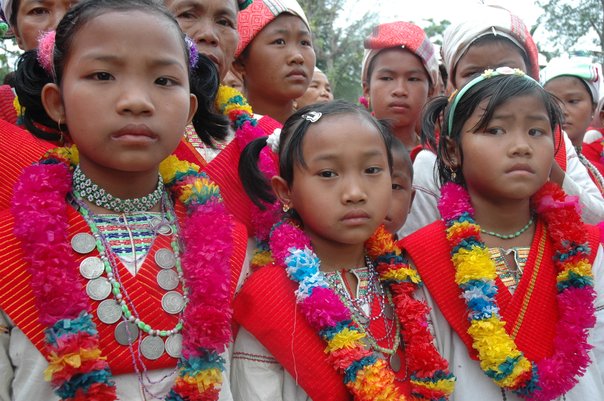 চাকমা
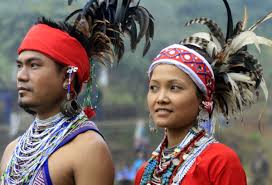 গারো
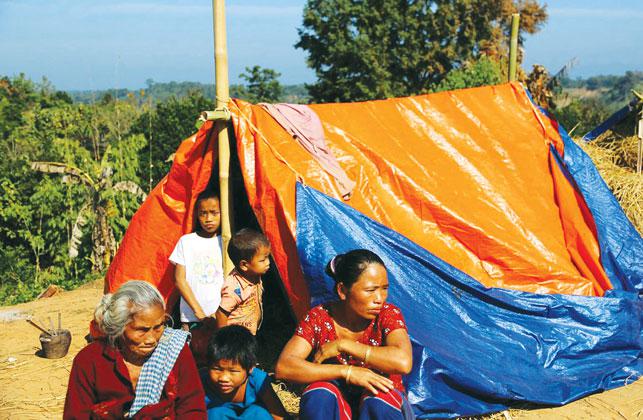 মারমা
একক কাজ (1)
*কাদেরকে ক্ষুদ্র নৃ-গোষ্ঠী বলা হয়?
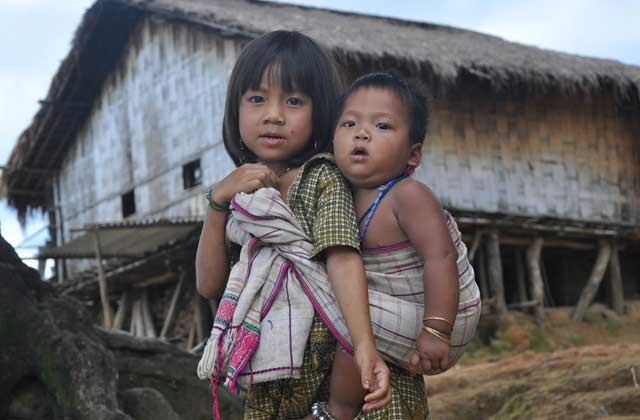 গারোদের অবস্থান
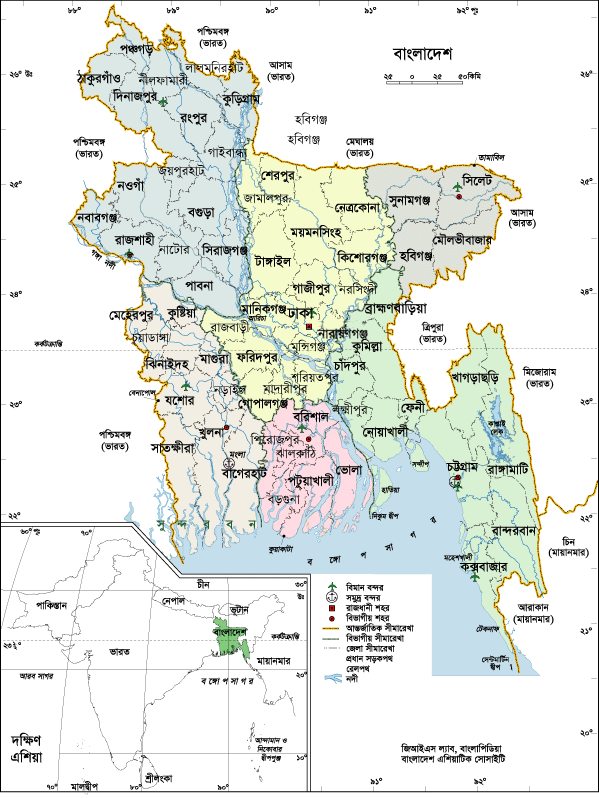 ময়মনসিংহ,মধুপুর, নেত্রকোনা, শেরপুর, জামালপুর ও শ্রীপূর। এছাড়াও ভারতের মেগালয় ও অন্যান্য রাজ়্যেও গারোরা বাস করে।
জোড়ায় কাজ
*গারোদের অবস্থান চিহ্নত কর?
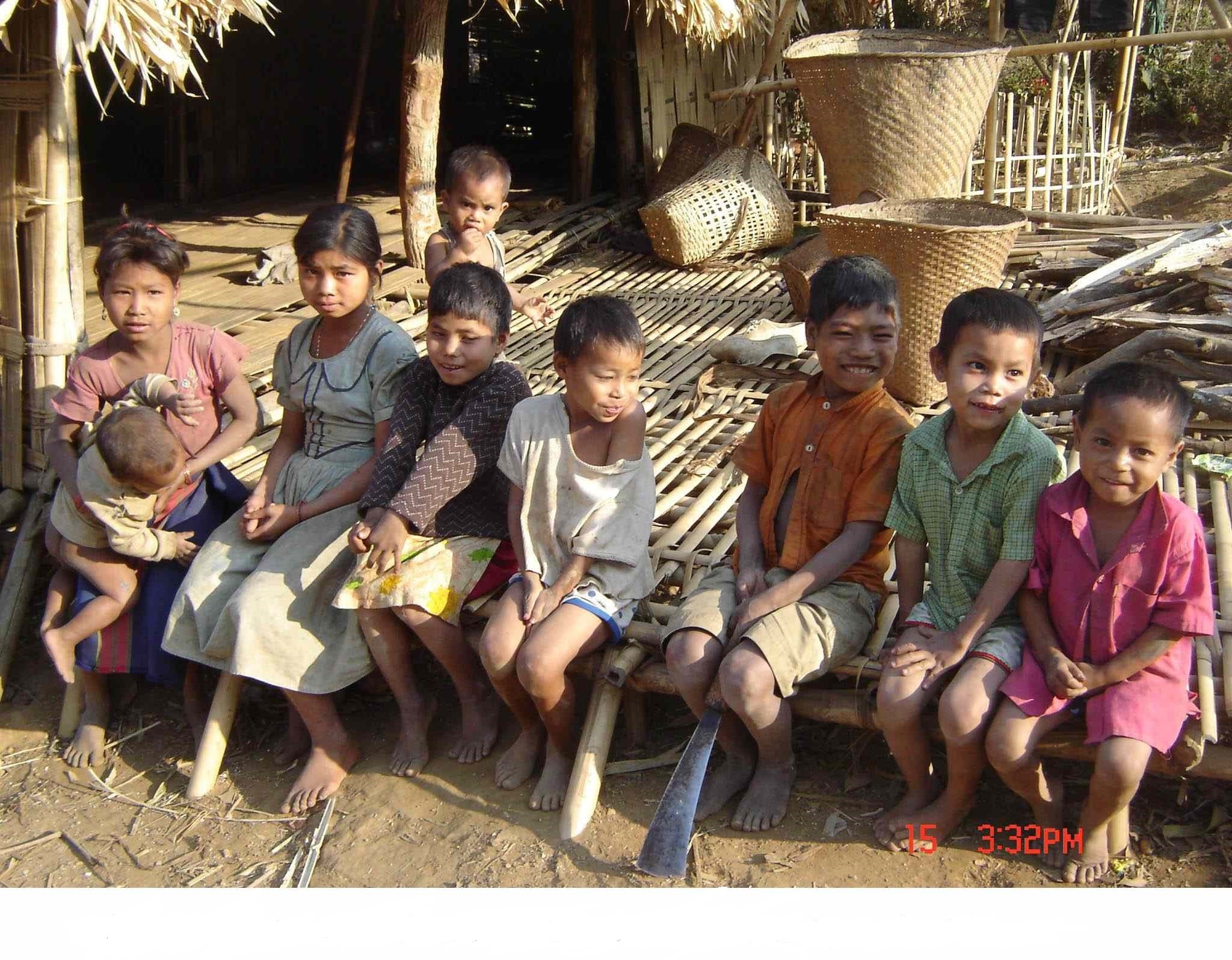 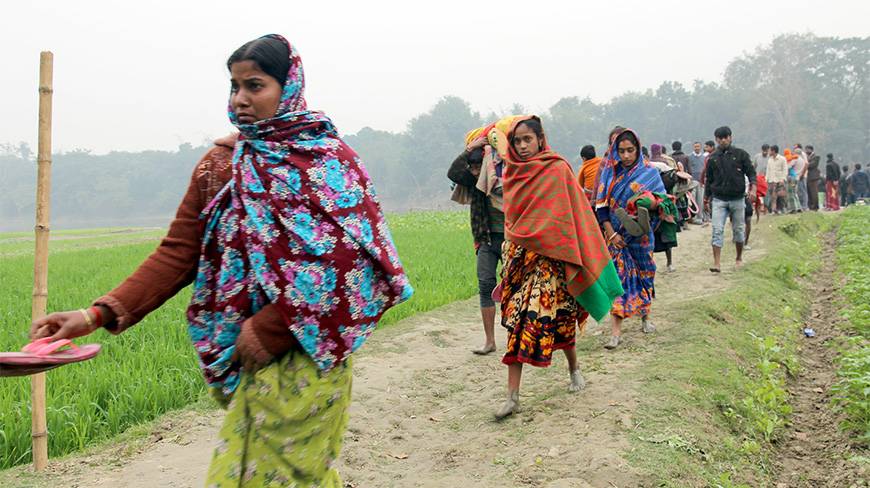 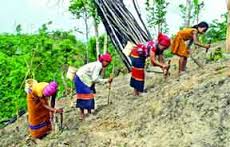 চাকমাদের জুম চাষ
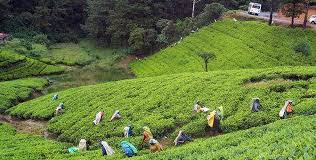 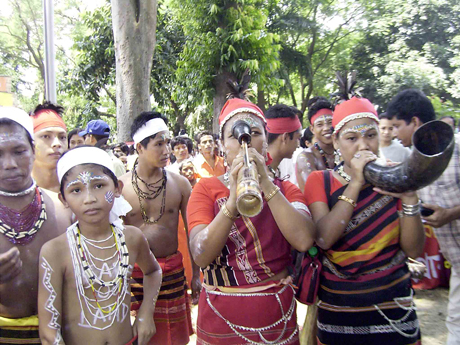 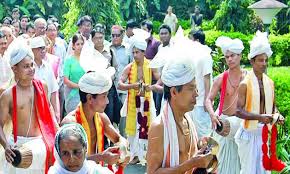 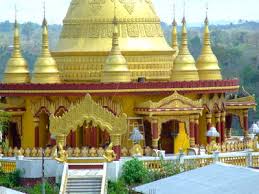 বৈদ্ধ মন্দির
একক কাজ (2)
জুম চাষ কাকে বলে?
চাকমাদের প্রধান উপাসনালয়ের নাম কি?
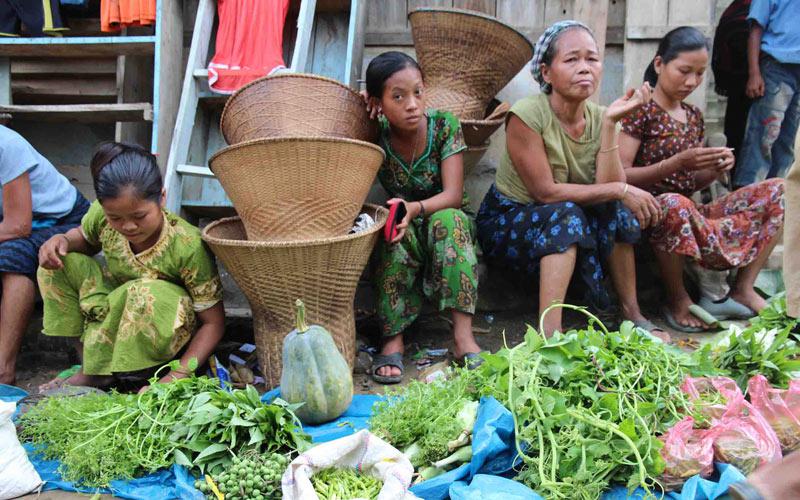 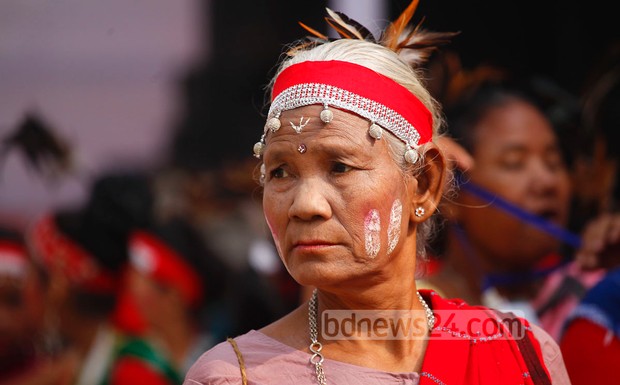 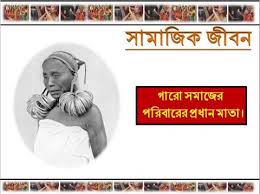 গারোদের সামাজিক জীবন
গারোরা মাতৃসূত্রীয়।
পরিবারের প্রধান মাতা।
সর্বকনিষ্ঠ কন্যা সম্পত্তির মালিক হয়। 
মাতার বংশ ধরেই তাদের চাৎচি (গোত্র) ও মাহারি (মাতৃগোত্র) নির্ণয় হয়।
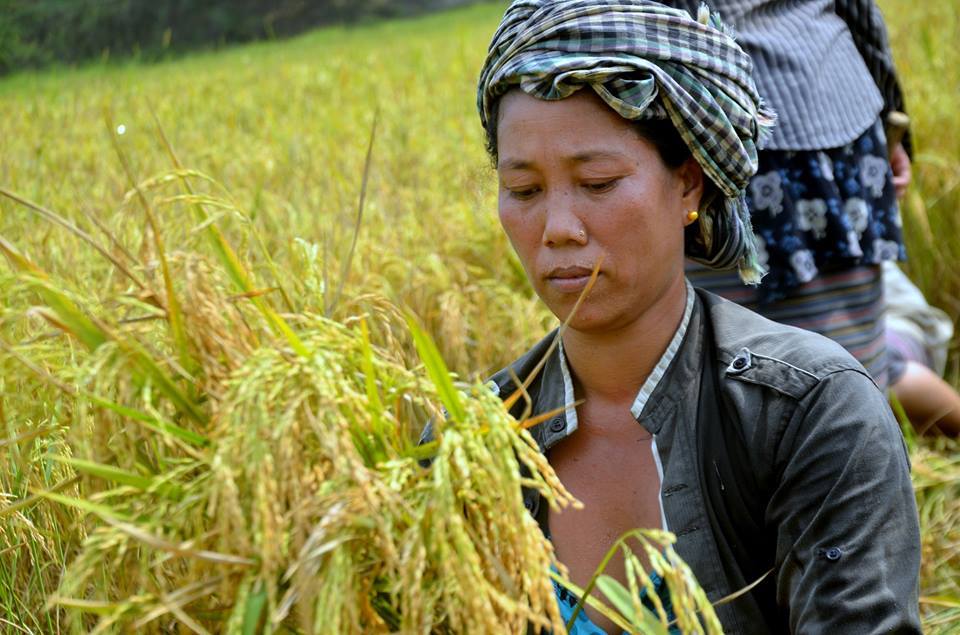 গারোদের ধান চাষ
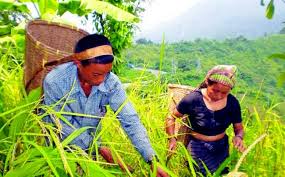 গারোদের সবজি চাষ
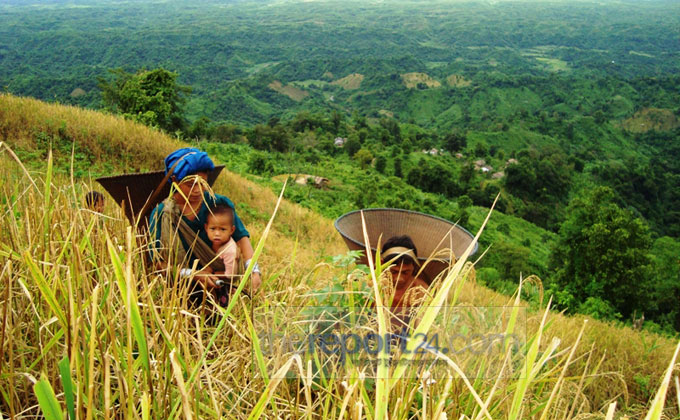 গারোদের সবজি আরোহন
দলীয় কাজ
গারোদের সামাজিক ও অর্থনৈতিক জীবনের ৩ টি করে বৈশিষ্ট্য বল?
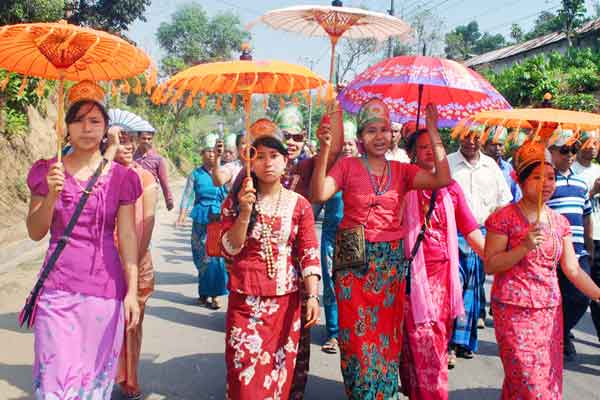 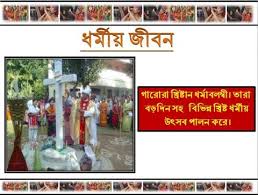 গারোদের ধর্মীয় জীবন
গারোদের প্রধান দেবতার নাম ছিল তাতারা 	রাবুকা।
তারা সালজং বা সূর্য, ছোছুম বা চন্দ্র, বজ্র 	ইত্যাদির পূজঁ করতো।
বর্তমানে অধিকাংশই খ্রিষ্টান ধর্মালম্বী।
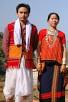 দকমান্দা
গান্দো
গারো নারীদের নিজেদের তৈরি ঐতিহ্যবাহী পোষাক
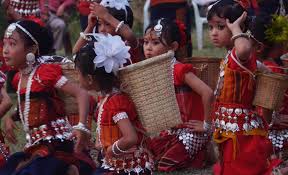 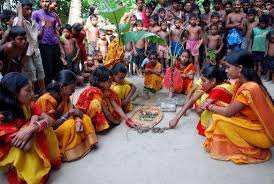 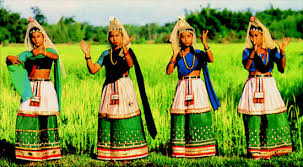 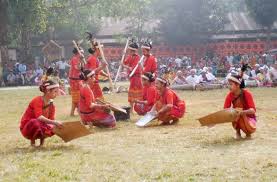 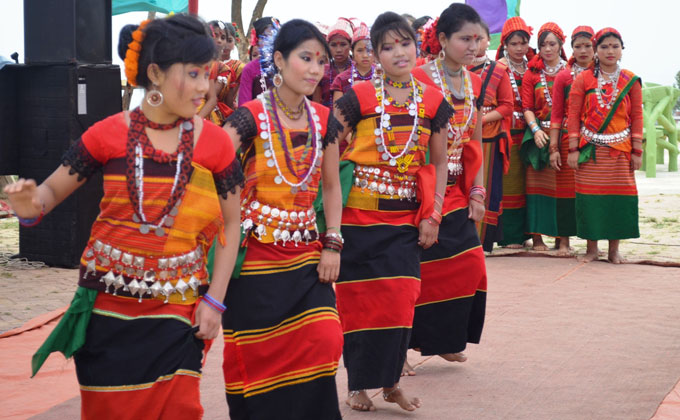 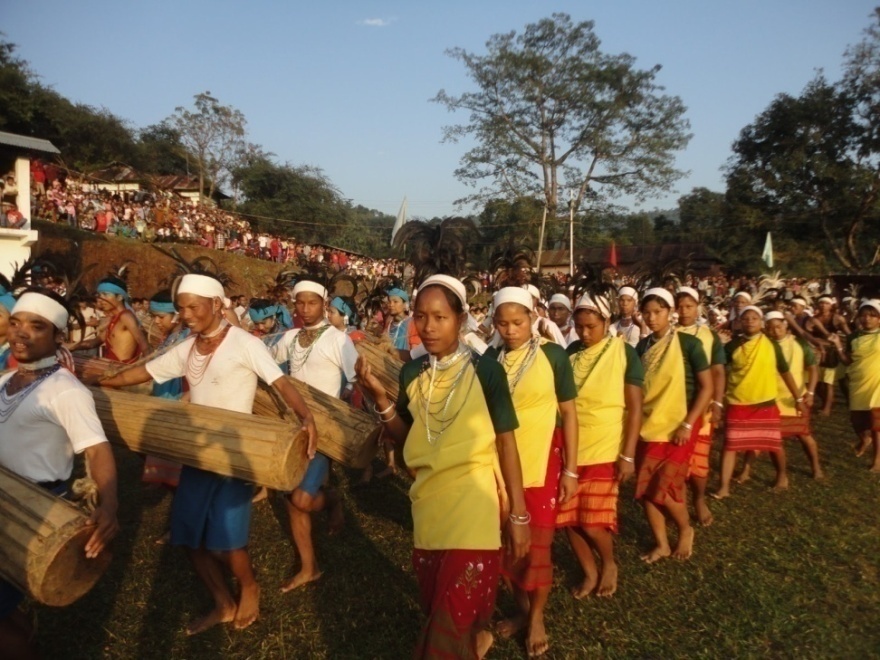 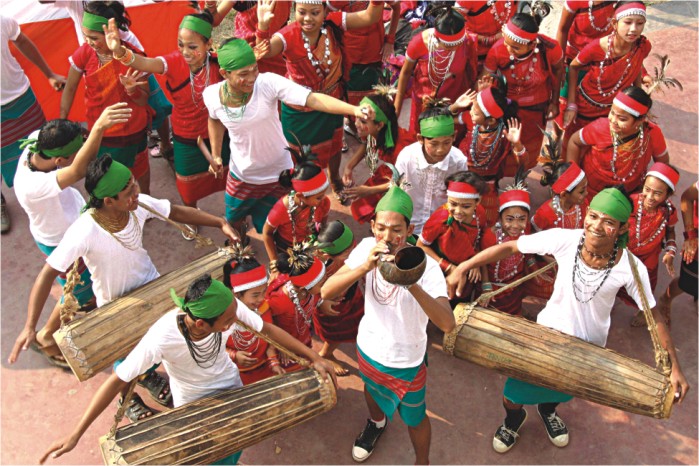 গারোদের শ্রেষ্ঠ উৎসব  ওয়ানগালা
বাড়ীর কাজ
চাকমাদের জীবন ব্যবস্থা ও গারোদের জীবন ব্যবস্থা জীবন ব্যবস্থা এর মধ্যে পার্থক্য সহ বিস্তারিত আলোচনা কর?
মূল্যায়ণ
বাংলাদেশের ক্ষুদ্র নৃ-গোষ্ঠীর মধ্যে কারা। 
 চাকমাদেরর ধর্মীয় উৎসবে নাম কি?
 গারোদের শ্রেষ্ঠ উৎসবের নাম কি?
জুম চাষ কি?
ধন্যবাদ
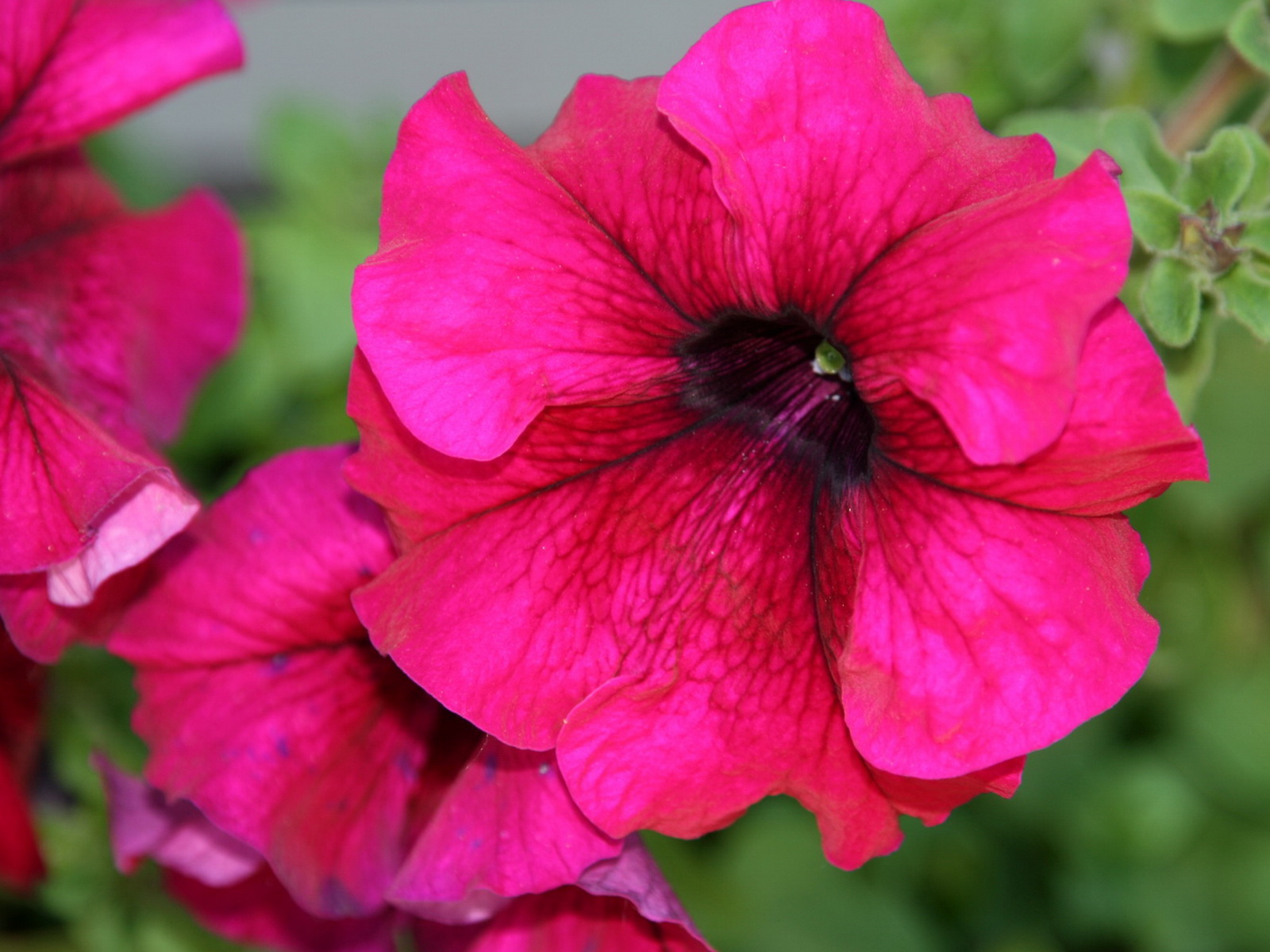